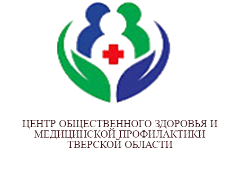 Колоректальный рак – беда современного общества.
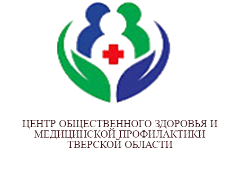 Колоректальный рак
Это понятие, объединяющее злокачественные новообразования ободочной и прямой кишки, в 90% случаев являющиеся по морфологической структуре аденокарциномой.
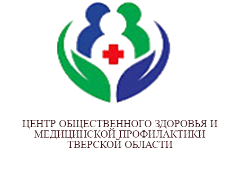 СТАТИСТИКА
Согласно данным ВОЗ за 2020 г. колоректальный рак прочно занимает места как в пятерке лидеров по заболеваемости – ежегодно около миллиона новых случаев (оба пола), так и по смертности – 3-е место с 1,93 миллионами унесенных жизней ежегодно. 
В структуре заболеваемости на территории Тверской области колоректальный рак в 2021г занимал 4е место и 3е место в структуре смертности от злокачественных новообразований
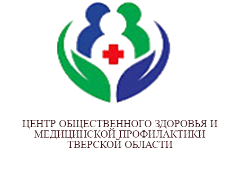 По данным онкологической службы заболеваемость колоректальным раком в Тверской области значительно выше российских показателей и показателей по ЦФО
В 2021 году в Тверской области отмечен рост заболеваемости в разрезе локализаций опухоли в сравнении с 2020 годом при злокачественных новообразованиях ободочной и прямой кишки, как у мужчин, так и у женщин.
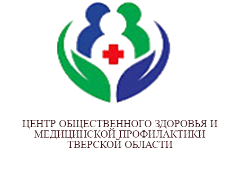 Тверская область , данные за 2021г.
Около 50% случаев рака прямой кишки и 36% случаев рака ободочной кишки выявлено на поздних, запущенных стадиях
Из них прожили меньше года с момента установления диагноза 19% пациентов и 26% пациентов соответственно
Причины позднего выявления колоректального рака
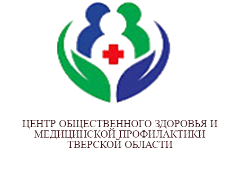 В 62% рак ободочной кишки протекает скрыто, но в остальных случаях – это несвоевременное обращение, отказ от обследований.
С раком прямой кишки – обратная ситуация – скрытое течение – это только 33% всех случаев! Остальные – 67% случаев приходятся на позднее обращение, отказ от обследований, игнорирование диспансеризации
Процент ошибок медицинских работников в диагностике злокачественных новообразований в 2021 году  составил 1,0% (2020г. – 2,1%);
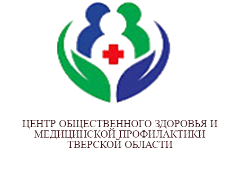 Что должно насторожить?!
снижение показателей гемоглобина (анемия),
умеренные боли в подвздошной области,
примесь крови или слизи в кале,
чередование поносов и запоров, 
резкое снижение массы тела,
 признаки общей интоксикации организма.
Особое внимание стоит обратить на полипоз кишечника - некоторые виды полипов, а именно тубулярные, зубчатые и виллезные аденомы, имеют высокий риск переродиться в рак. Их обязательно нужно удалять. В любом случае при удалении полипа врач обязан отдать его на гистологическое исследование
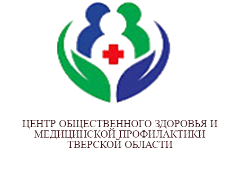 Что делать, чтоб не опоздать?
Для того чтобы обнаружить заболевание на ранних стадиях, до появления симптомов, необходимо проходить регулярные скрининговые обследования - иммунохимический тест кала на скрытую кровь. 
В рамках диспансеризации с 40 до 64 лет это исследование проводится 1 раз в 2 года, а с 65 лет до 75 — каждый год. 
Если в семейном анамнезе есть ближайшие родственники (мама, папа, бабушка, дедушка), которые страдали колоректальным раком, то выполнять скрининг нужно начинать на 5 лет раньше, то есть с 35 лет.
Если тест положительный (в кале присутствует кровь), то это является прямым показанием к процедуре колоноскопии.
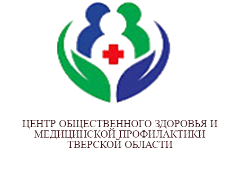 Факторы риска
наличие в органах пищеварительной системы хронических воспалительных процессов: полипов, болезни Крона, хронического колита и пр.
генетическая или наследственная предрасположенность, 
вредные привычки (злоупотребление алкоголем, курение), 
малоподвижный образ жизни 
неправильное питание (употребление жирной, жареной, копченой пищи, большого количества красного мяса
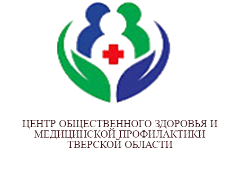 Профилактика
Откажитесь от вредных привычек (курение, алкоголь);
Регулярно двигайтесь, умеренная физическая нагрузка снижает риск возникновения большинства видов рака и сердечно-сосудистых заболеваний;
Поддерживайте оптимальный вес тела. 
Уравновешивайте калорийность пищи и вашу физическую активность.
Питайтесь правильно. Помните, что ни одна отдельно взятая группа продуктов не обеспечивает организм всеми необходимыми пищевыми веществами. Питайтесь разнообразно, пейте не менее 2 литров воды в день;
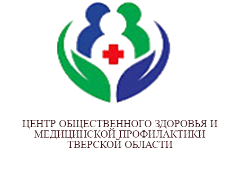 Здоровые советы: как питаться правильно
запекайте, отваривайте мясо и овощи, вместо того, чтобы их обжаривать. Так намного вкуснее и полезнее!
перед готовкой опрыскивайте овощи и мясо маслом, а не смазывайте им сковороду;
срезайте весь жир с мяса и снимайте кожу с курицы до их приготовления. Вкус от этого не изменится!
отдавайте предпочтение низкокалорийным мясным продуктам. Ограничьте употребление сливочного масла, используйте растительные масла;
каждый день включайте в свой рацион от 3 до 5 порций фруктов и овощей (1 порция – это, например, 1 яблоко или груша);
для восполнения в организме дефицита кальция каждый день употребляйте кисломолочные продукты. Кальций защищает от возникновения рака толстой кишки;
каждый день съедайте от 2 до 4 порций грубо-волокнистой пищи (1 порция – это, например, 150 грамм сельдерея);
употребление в пищу хлеба с отрубями, необработанного риса, макаронных изделий из твердых сортов пшеницы предотвращают риск возникновения рака толстой кишки;
ограничивайте потребление сахара, кондитерских изделий и поваренной соли;
откажитесь от употребления сладких газированных напитков;
питайтесь небольшими порциями, но регулярно, не менее трех раз в день.